Multiplikation och division
Multiplikation
Division
täljare
kvot
nämnare
faktor
produkt
faktor
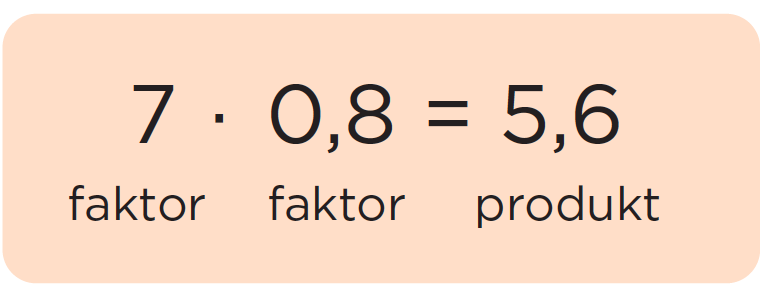 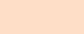 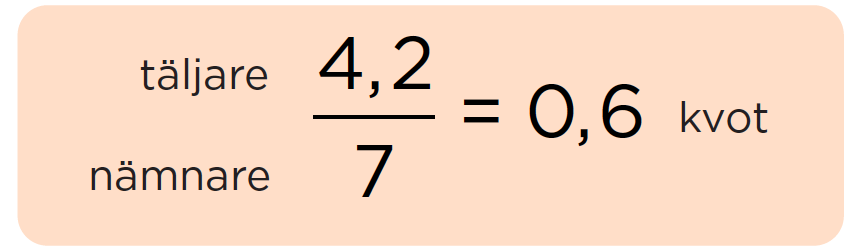 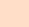 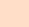 När en faktor slutar på noll
Hur kan man räkna ut 3 · 40?
Eftersom 40 = 4 ∙ 10,
12
0
3 ∙ 4 ∙ 10 =
så är 3 · 40 =
Man gör på samma sätt med större tal:
3 ∙ 4 ∙ 100 =
3 · 400 =
00
12
3 · 4 000 =
000
3 ∙ 4 ∙ 1 000 =
12
Om man ska räkna 30 ∙ 40 kan man tänka så här:
00
3 ∙ 4 ∙ 10 ∙ 10 =
3 ∙ 4 ∙ 100 =
12
3 ∙ 10 ∙ 4 ∙ 10 =
30 · 40 =
Du kan också tänka så här:
30 · 40 =
00
12
Exempel
a)
5 · 70
b)
300 · 6
c)
8 · 4 000
Du kan tänka så här: ”5 gånger 7 är 35. Men eftersom jag multiplicerar med 70, lägger jag till en nolla och får då 350.”
350
a)
5 · 70 =
Du kan tänka så här: ”3 gånger 6 är 18. Men eftersom jag multiplicerar med 300 lägger jag till två nollor och får 1 800.”
1 800
b)
300 · 6 =
Du kan tänka så här: ”8 gånger 4 är 32. Men eftersom jag multiplicerar med 4 000, lägger jag till tre nollor och får då 32 000.”
c)
8 · 4 000 =
32 000
Exempel
a)
20 · 60
b)
60 · 700
c)
30 · 2 000
Du kan tänka så här: ”2 ∙ 6 är lika med 12. Jag multiplicerar med 100, lägger till två nollor och får då 1 200.”
a)
20 · 60 =
1 200
Du kan tänka så här: ”6 gånger 7 är 42. Jag multiplicerar med 1 000, lägger till 3 nollor och får då 42 000.”
60 · 700 =
b)
42 000
Du kan tänka så här: ”3 gånger 2 är 6. Jag multiplicerar med 10 000, lägger till 4 nollor och får då 60 000.”
60 000
c)
30 · 2 000 =
Division med stora tal
När man ska dividera med ett tal som slutar på en eller era nollor kan man först förkorta med exempelvis 10, 100 eller 1.000 för att få en ensiffrig nämnare.
460
46
=
Vi tittar på ett exempel:
20
2
= 23
20 / 10 = 2
Vi gör 460 tio gånger mindre.
460 / 10 = 46
Vi gör 20 tio gånger mindre.
460
= 23
20
Exempel
=
=
=
=
=
=
0,65
1 000
1 000
10
10
100
100
10
10
1,3
13
13
6,3
630
0,4
40
16 00
1,6
=
8
8 000
800
8
2
3
20
20
300
630 / 300  =
2,1
0,2
1 600 / 8 000  =
0,05
=
=
Multiplikation med uppställning
En multiplikation kan också beräknas med uppställning.
Låt oss se på multiplikationen:
213 · 4
Skriv talet med flest siffror överst.
Börja med att multiplicera entalen:
4 ∙ 3 = 12
2  1  3
Tiotalssiffran 1 skriver du som minnessiffra.
·            4
Entalssiffran 2 skriver du under strecket som entalssiffra.
1
5
2
8
Fortsätt med tiotalen:
4 ∙ 1 = 4
4 tiotal plus minnessiffran 1 ger 5 tiotal.
Stryk över minnessiffran när du har lagt till den.
Avsluta med hundratalen:
4 ∙ 2 = 8
Exempel
7 · 5 = 35. Entalssiffran 5 sätter vi under 7:an och 3 blir minnessiffra.
a)
1 5
·    7
3
7 · 1 = 7. 
7 plus minnessiffran 3 ger:  7 + 3 = 10
1 0
5
6 · 3 = 18. Entalssiffran 8 sätter vi under 3:an och 1 blir minnessiffra.
b)
2  4  3
·           6
1
6 · 4 = 24. 
24 plus minnessiffran ger 25 tiotal. 
2:an blir minnessiffra.
2
1 4
5
8
Avsluta med hundratalen: 6 ∙ 2 = 12 
12 plus minnessiffran ger: 
12 + 2 = 14 hundratal.
Exempel
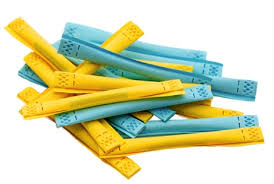 Rio köper 5 lotter för 25 kr per styck.
Hur mycket får han tillbaka om han betalar med en 200-lapp?
2 5
Han betalar:
·        5
2
5
1 0
(200 –  105) kr =
Han får tillbaka:
95 kr
Multiplikation med tal som slutar på noll
När man ska multiplicera med tal som slutar på noll så finns det flera olika sätt att göra det på.
400 · 18
Låt oss se på multiplikationen:
Vi kan använda en uppställning där vi lämnar ”nollorna utanför” och sedan flyttar ner dem.
1
Om vi lämnar nollorna utanför så blir 18 det längsta talet och skrivs överst.
1 8
·            4 0 0
Vi drar en hjälplinje vid nollorna och flyttar ner dem senare.
3
0
0
2
7
4 · 8 = 32       Tiotalssiffran 3 skriver du som minnessiffra.
4 · 1 = 4          Med minnessiffran blir det 7.
Vi flyttar ner nollorna.
2
Vi kan också använda huvudräkning så här:
18 ·
18 · 400 =
4 · 100 =
72 · 100 =
7 200
Tänk efter om svaret är rimligt. Du kan tänka så här: 

		18 · 400 ≈ 20 · 400 = 8 000
Exempel
a)
Du kan räkna så här......
Ställ nollorna utanför.
1 3
·     2 0 0
Multiplicera först och flytta sedan ner nollorna.
0
0
2
6
….eller så här:
Du kan tänka så här: ”2 gånger 13 är 26, men eftersom jag multiplicerar med 200 lägger jag till två nollor.”
200 ·
26
00
13 =
b)
Du kan räkna så här......
Ställ nollan utanför.
5   2
Multiplicera först och flytta sedan ner nollan.
·     3 0
0
6
1 5
Svaret är rimligt eftersom 30 · 52 ≈ 30 · 50 = 1 500.
….eller så här:
1 560
3 · 520 =
30 · 52 =
· 52 =
3 · 10
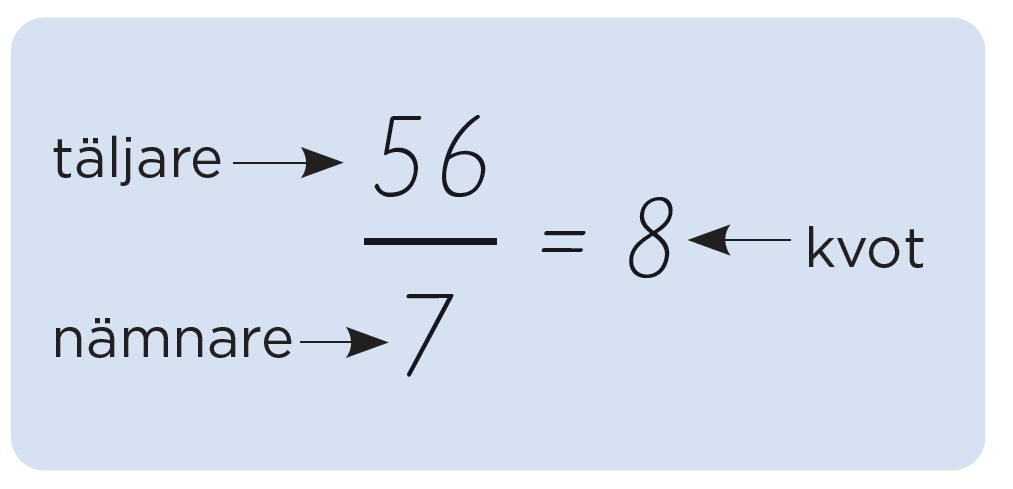 Division
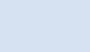 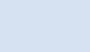 När man dividerar ett tal med ett annat tal kallas det för division. 
De två talen kallas täljare och nämnare. Svaret kallas kvot.
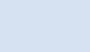 täljare
kvot
Om vi till exempel ska räkna ut            :
nämnare
Division när täljarens första siffra är mindre än nämnaren
Börja divisionen med den största talsorten.
1 hundratal dividerat med 2 är 0 hundratal.
Nollan behöver du inte skriva ut.
1
1  3  2
Fortsätt med tiotalen:
=
6
6
13 tiotal dividerat med 2 är 6 hela tiotal.
132
2
Resten är 1 tiotal.
2
Den skriver vi som minnessiffra.
Avsluta med entalen:
Med minnessiffran har vi 12 ental.
12 ental dividerat med 2 är 6 ental.
Exempel
192
103,5
100
b)
a)
5
4
5
1 hundratal dividerat med 4 är 0 hundratal.
Nollan behöver vi inte skriva ut.
3
1 9 2
=
2
8
a)
19 tiotal dividerat med 4 är 2 hela tiotal.
4
Resten är 3 och det skriver vi som minnessiffra.
20
=
32 ental dividerat med 4 är 8 ental.
1 hundratal dividerat med 5 är 0 hundratal.
3
1 0 3 , 5
7
0
2
,
=
b)
5
10 tiotal dividerat med 5 är 2 hela tiotal.
3 ental dividerat med 5 är 0 hela ental.
Resten är 3 och det skriver vi som minnessiffra.
För att kontrollera kan vi använda överslagsräkning:
Ta med decimaltecknet när du passerar.
så är svaret rimligt.
Eftersom
35 tiondelar dividerat med 5 är 7 tiondelar.